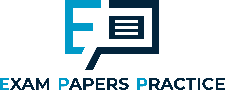 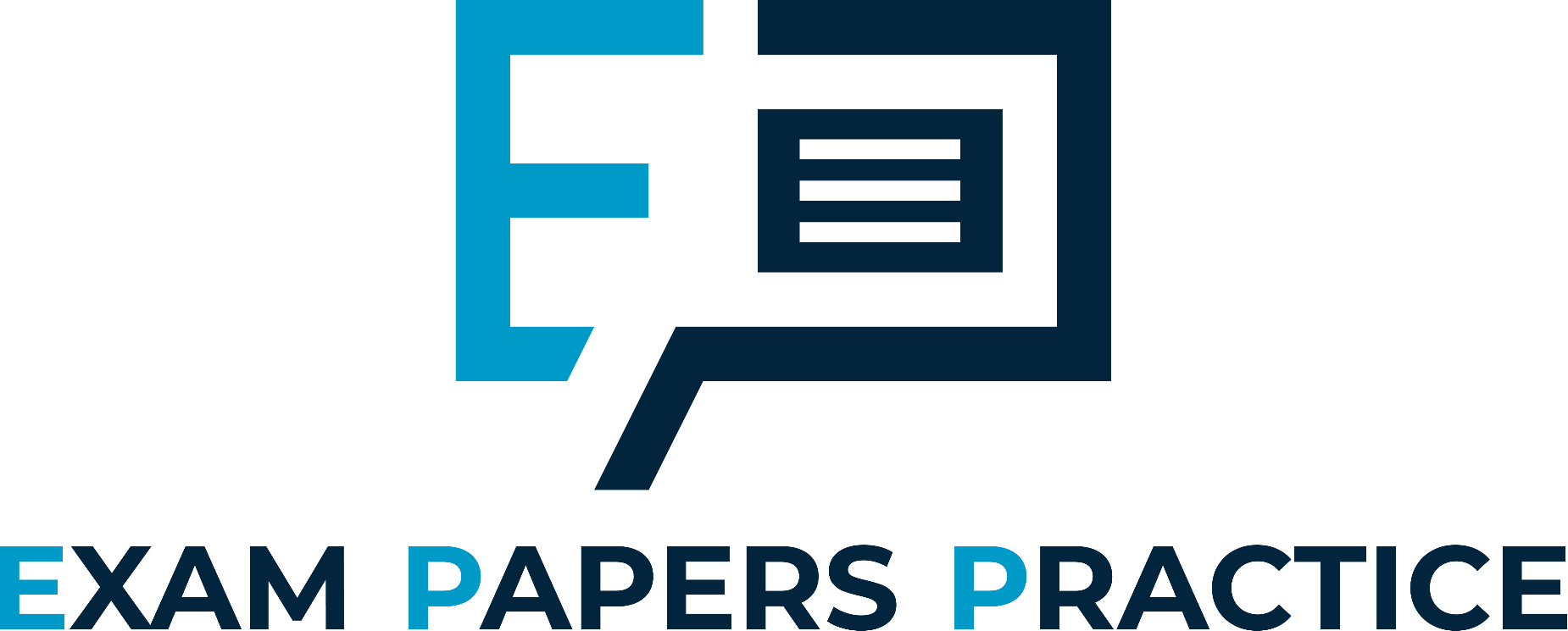 4.3.1 Market failure in society 4.3 Market failure across the economyhttps://www.youtube.com/watch?v=wiHjVeX3DKc
For more help, please visit www.exampaperspractice.co.uk
© 2025 Exams Papers Practice. All Rights Reserved
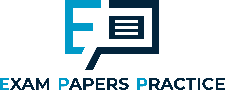 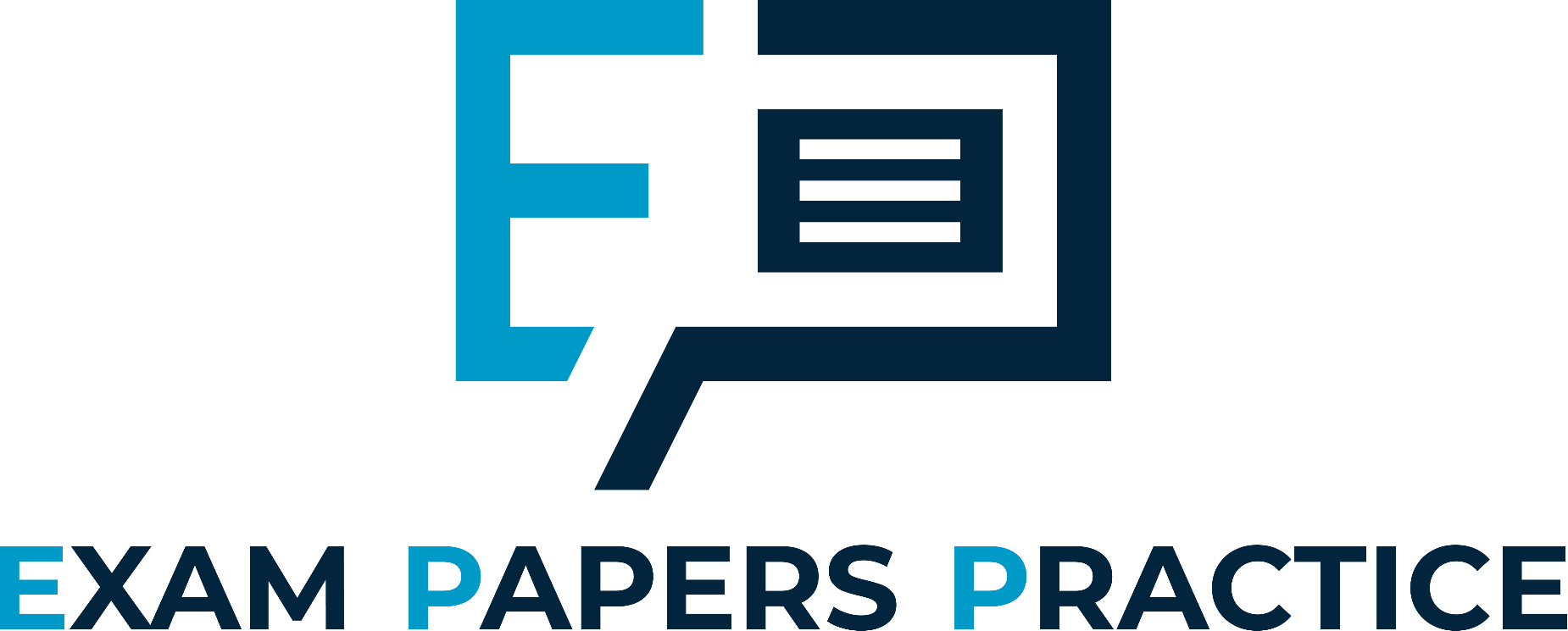 Recall
For more help, please visit www.exampaperspractice.co.uk
© 2025 Exams Papers Practice. All Rights Reserved
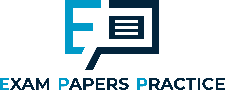 Starter
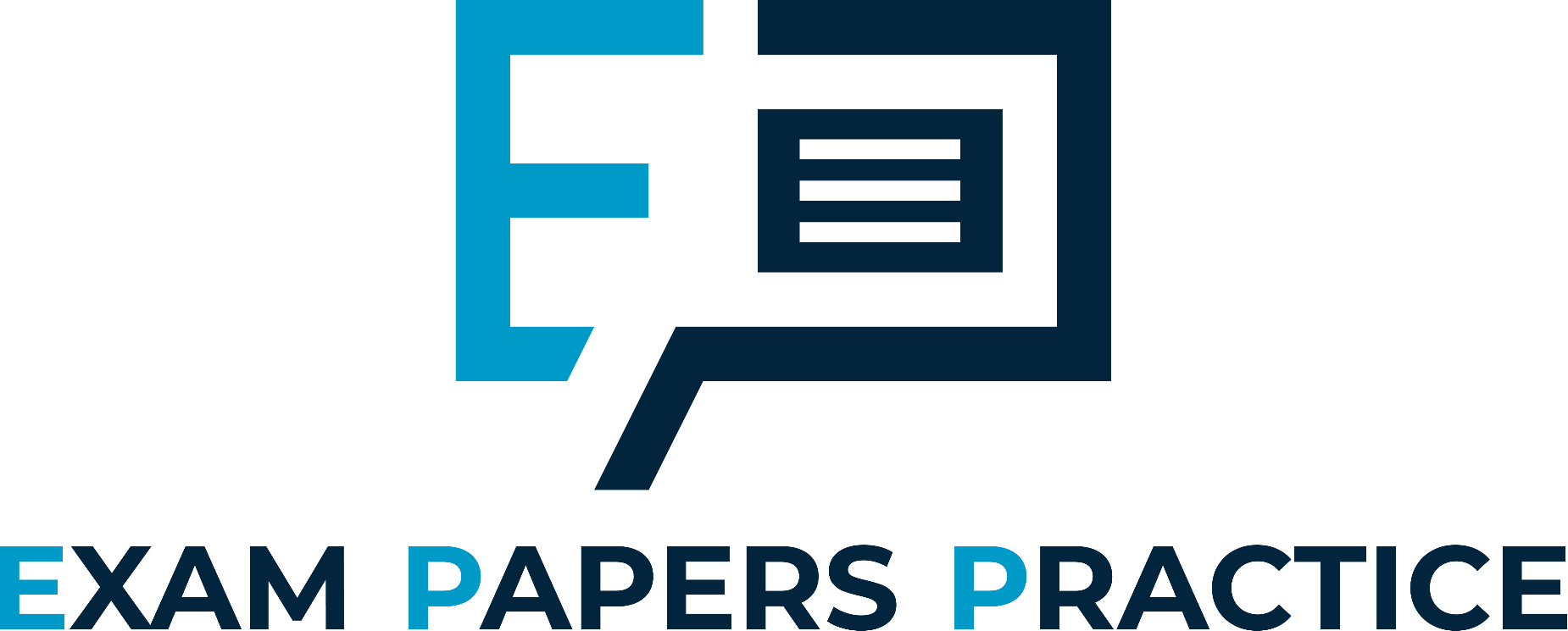 For more help, please visit www.exampaperspractice.co.uk
© 2025 Exams Papers Practice. All Rights Reserved
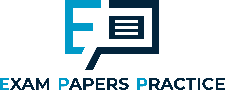 Learning Objectives
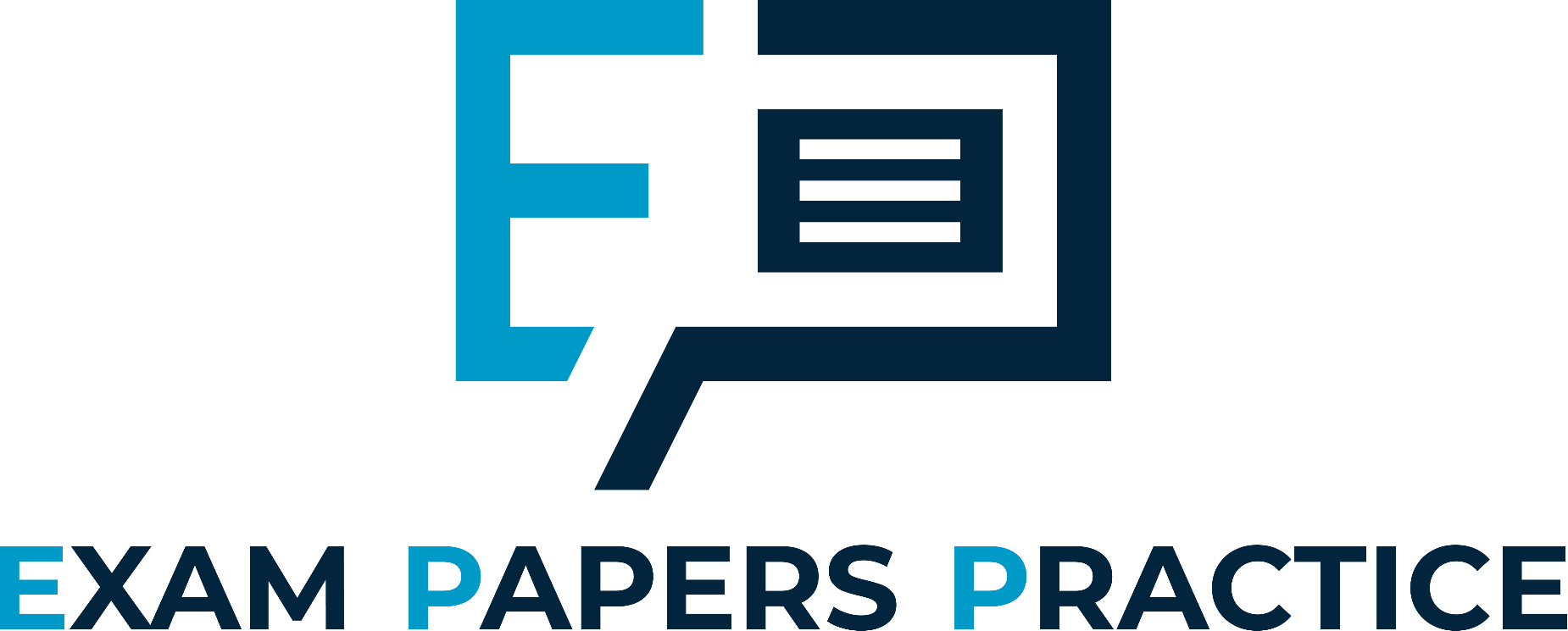 For more help, please visit www.exampaperspractice.co.uk
© 2025 Exams Papers Practice. All Rights Reserved
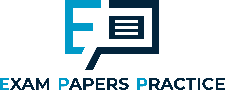 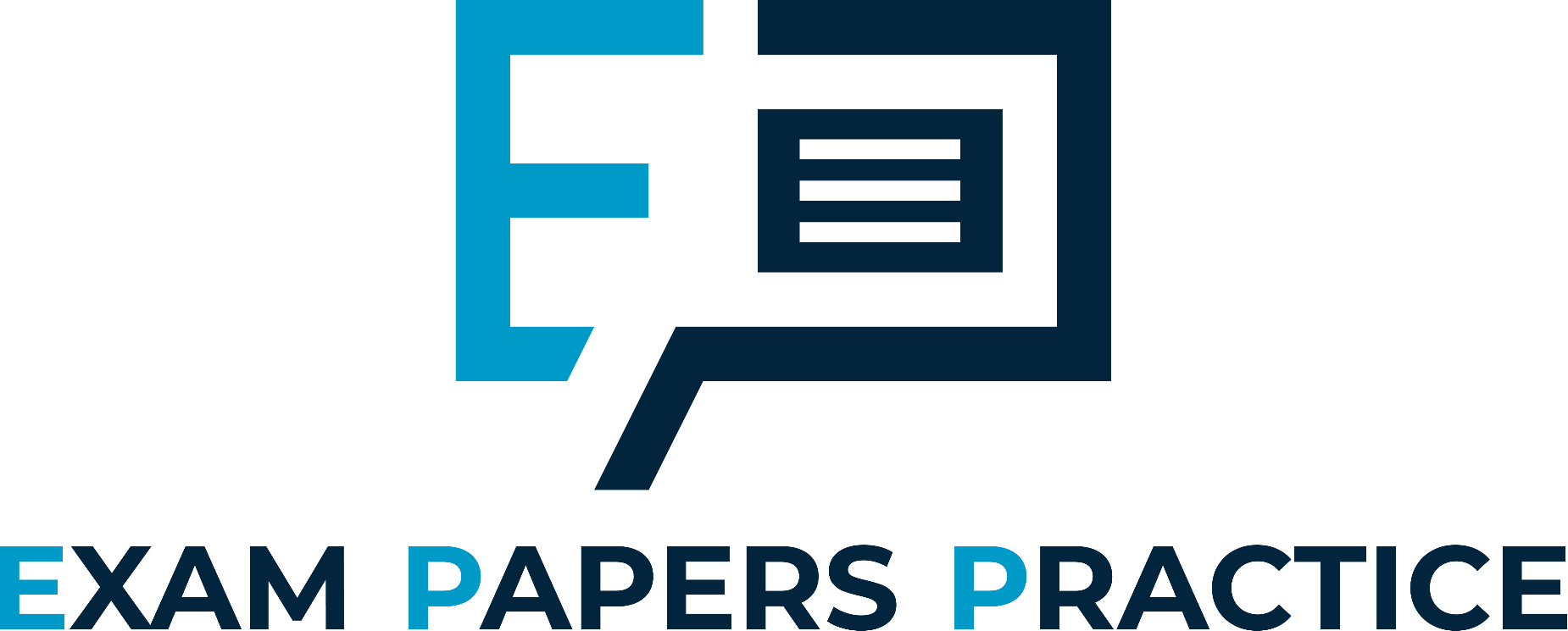 Merit goods
For more help, please visit www.exampaperspractice.co.uk
© 2025 Exams Papers Practice. All Rights Reserved
[Speaker Notes: http://www.bbc.co.uk/news/uk-23460937
http://www.theguardian.com/sport/2015/jun/11/olympic-legacy-sport-participation-plummets]
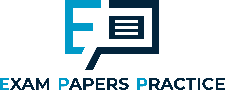 Merit goods
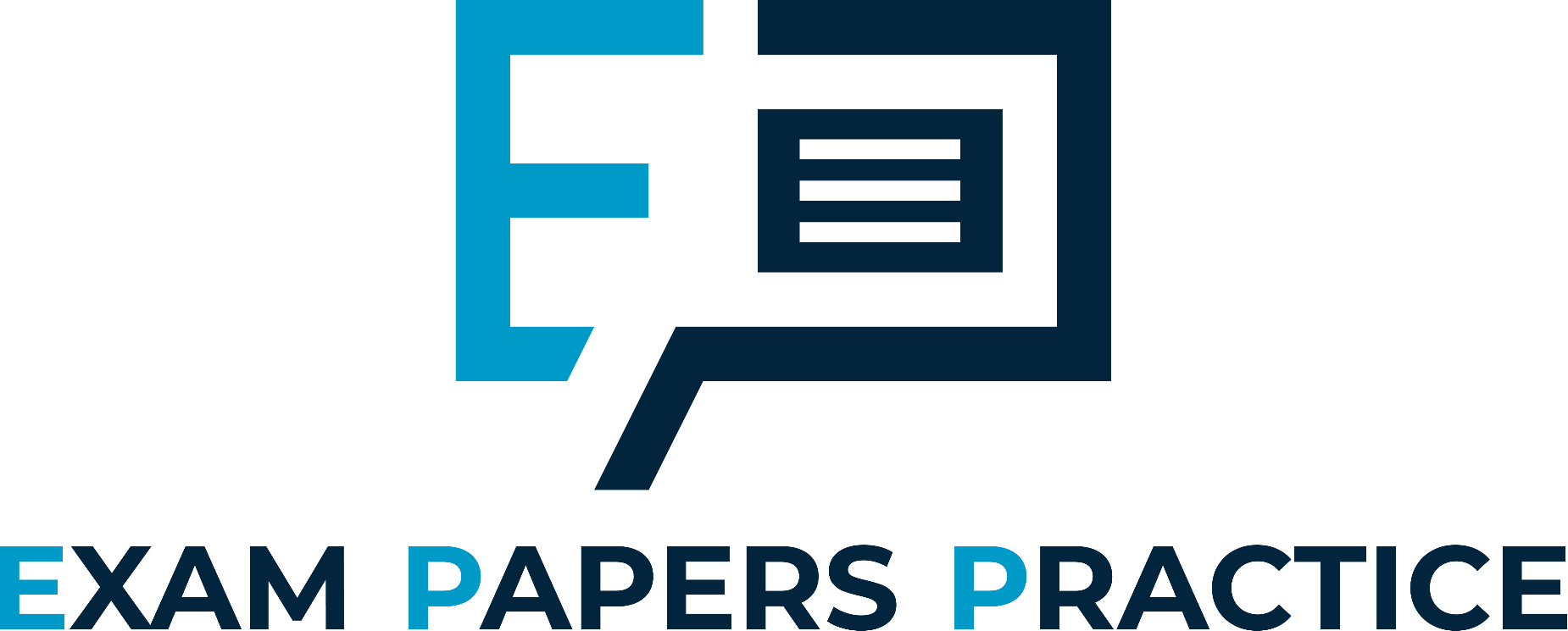 S = MPC
Price
P1
P
A merit good will operate where social benefit is greater than private benefit.
There is a positive externality from providing the good, so the government is likely to intervene for the good of society.
The good is seen to provide benefits to society over and above those to the individual consumer i.e. there is an additional external benefit of providing the good.
This can be measured by the grey shaded area. Individuals would demand Q of the good where their private benefit equals their private cost. However, society would benefit from providing Q1 where social benefit equals social cost.
D1 MSB
D MPB
Q1
Q
Quantity
For more help, please visit www.exampaperspractice.co.uk
© 2025 Exams Papers Practice. All Rights Reserved
[Speaker Notes: http://www.bbc.co.uk/news/health-30934590
http://www.bbc.co.uk/news/health-32417699



PB less than social as they have information failure. Irrational decision making.]
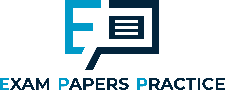 Task
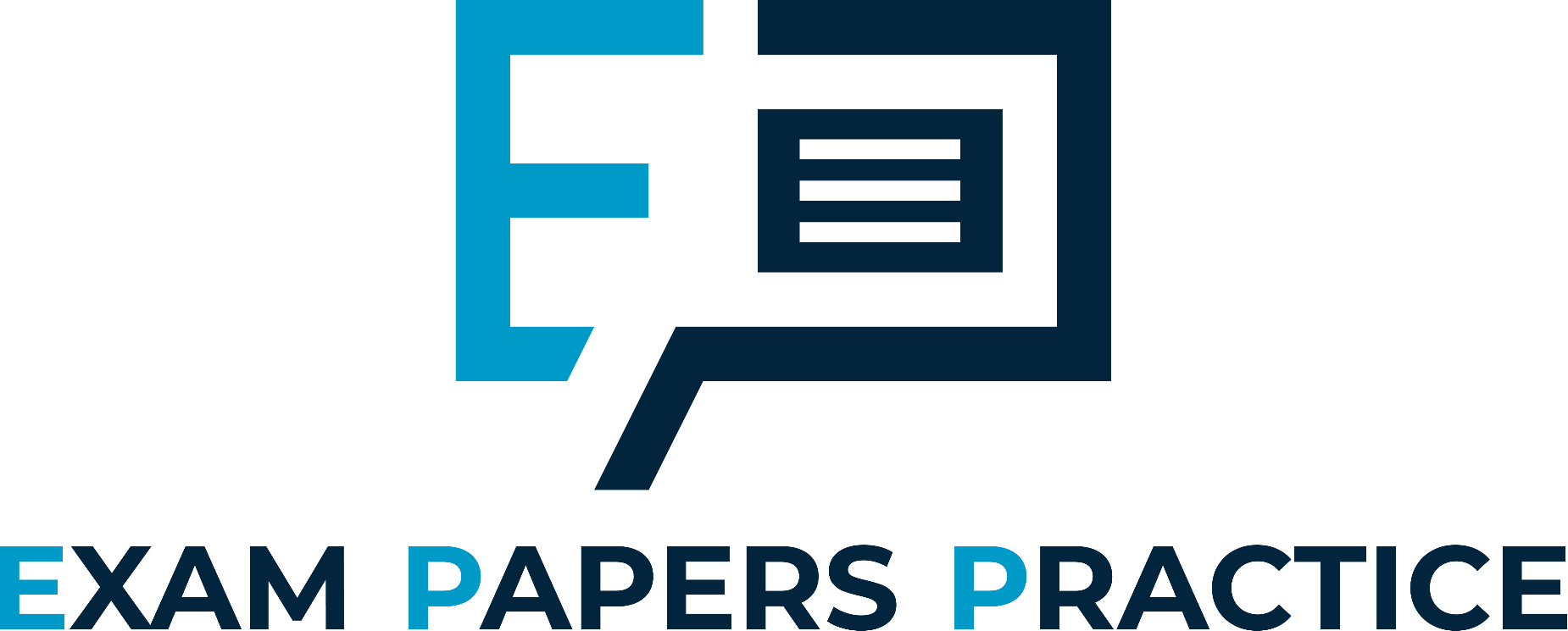 For more help, please visit www.exampaperspractice.co.uk
© 2025 Exams Papers Practice. All Rights Reserved
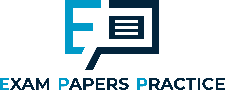 Externalities
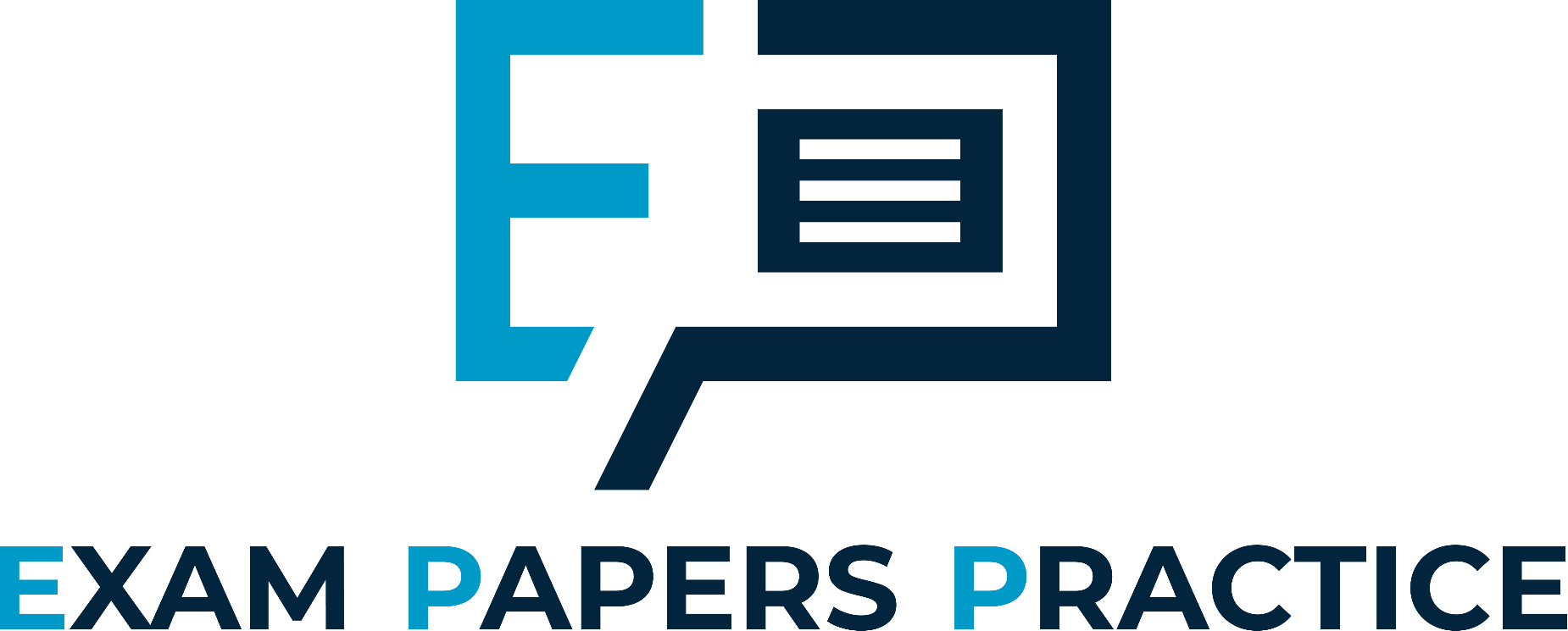 Externalities are the costs and benefits to a third party created by economic agents when undertaking their activities
Externalities can be negative or positive
Negative externalities are those costs to a third party that are not included in the price of the economic activity
Positive externalities are those benefits to a third party that are not included in the price of the economic activity
For more help, please visit www.exampaperspractice.co.uk
© 2025 Exams Papers Practice. All Rights Reserved
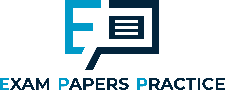 Demerit goods
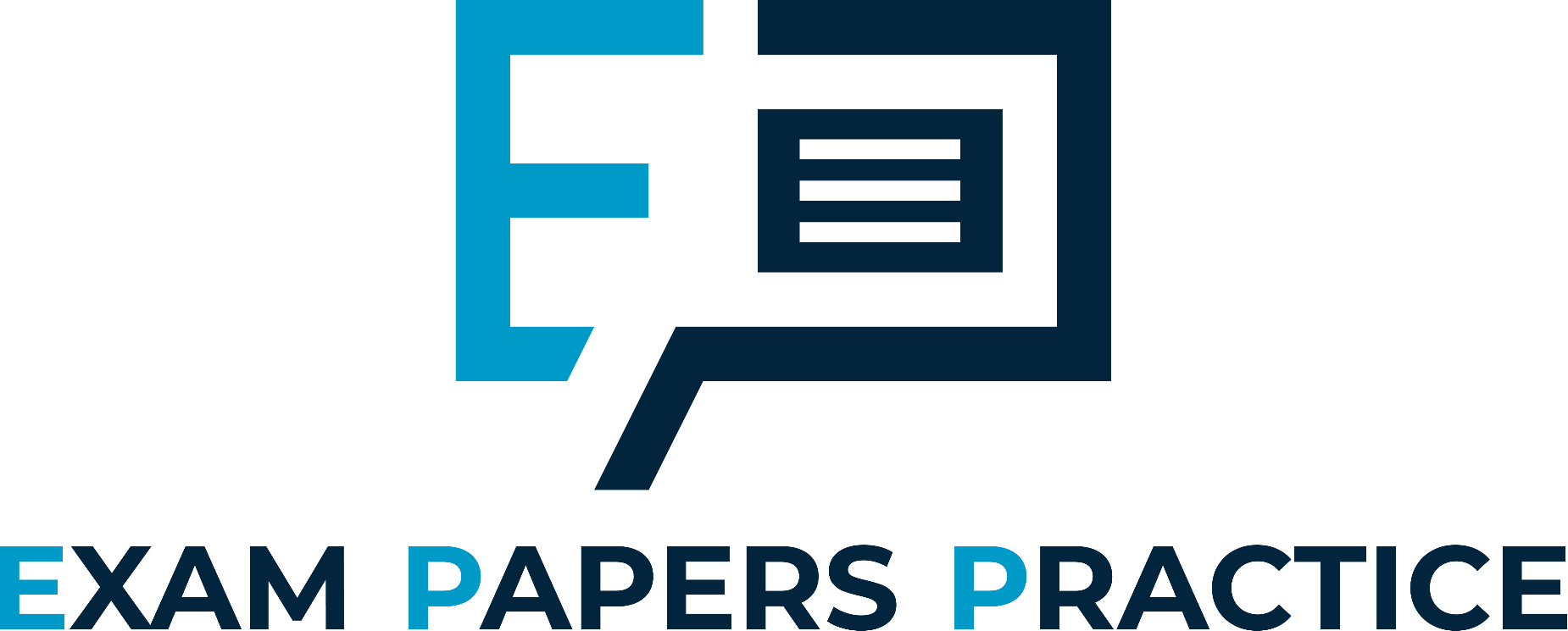 A demerit good will operate where private benefit is greater than social benefit.
 Demerit goods are over provided by the market
 These goods produce negative externalities which are deemed to be bad for society 
 Drugs and cigarettes are typical examples of demerit goods
 The over-consumption of demerit goods leads to market failure
 The government intervene in the market in order to reduce or eliminate the supply of this type of good or service
For more help, please visit www.exampaperspractice.co.uk
© 2025 Exams Papers Practice. All Rights Reserved
[Speaker Notes: http://www.bbc.co.uk/news/magazine-23502892
http://www.bbc.co.uk/news/health-32117019]
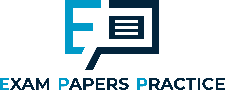 Demerit goods
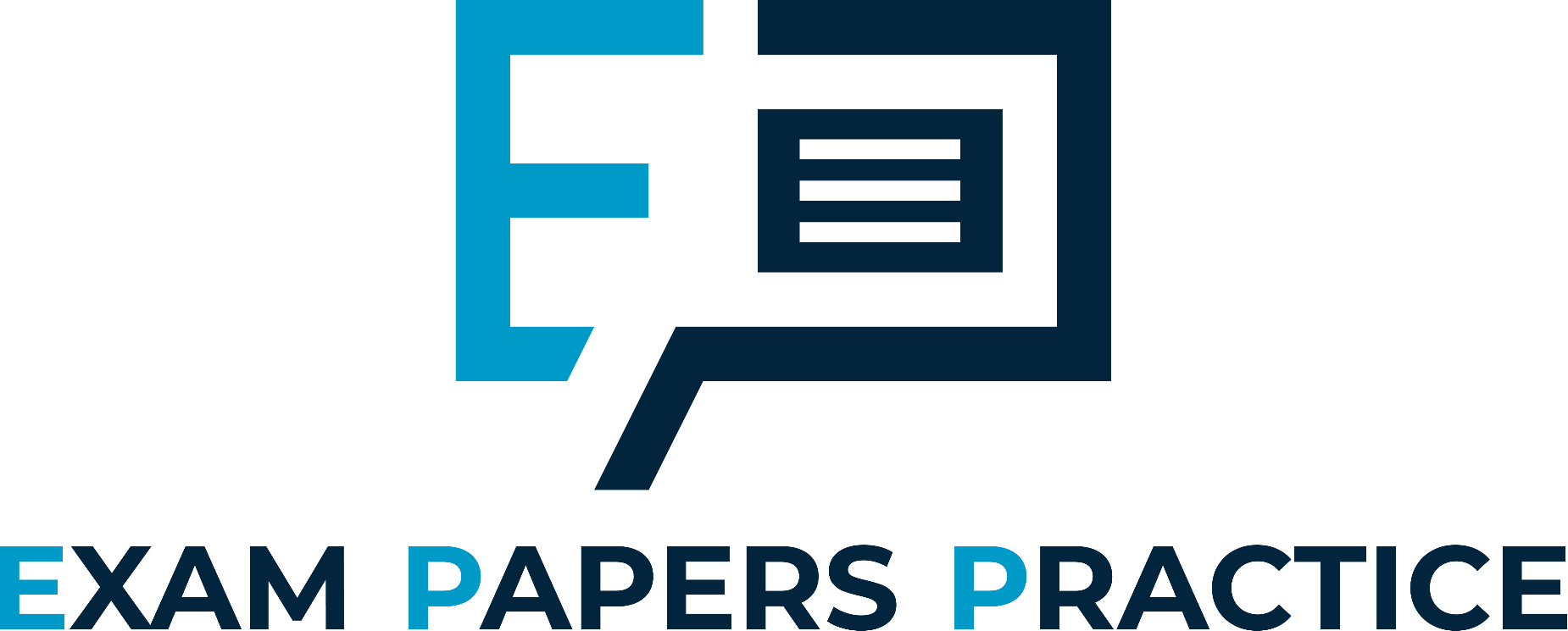 S = MPC
Price
P
P1
MPB
MSB
Q1
Q
Quantity
For more help, please visit www.exampaperspractice.co.uk
© 2025 Exams Papers Practice. All Rights Reserved
[Speaker Notes: PRODUCER NOT SHARING INFO

Society wants at social optimum.

Over consumption and over production and thus welfare loss.]
Task
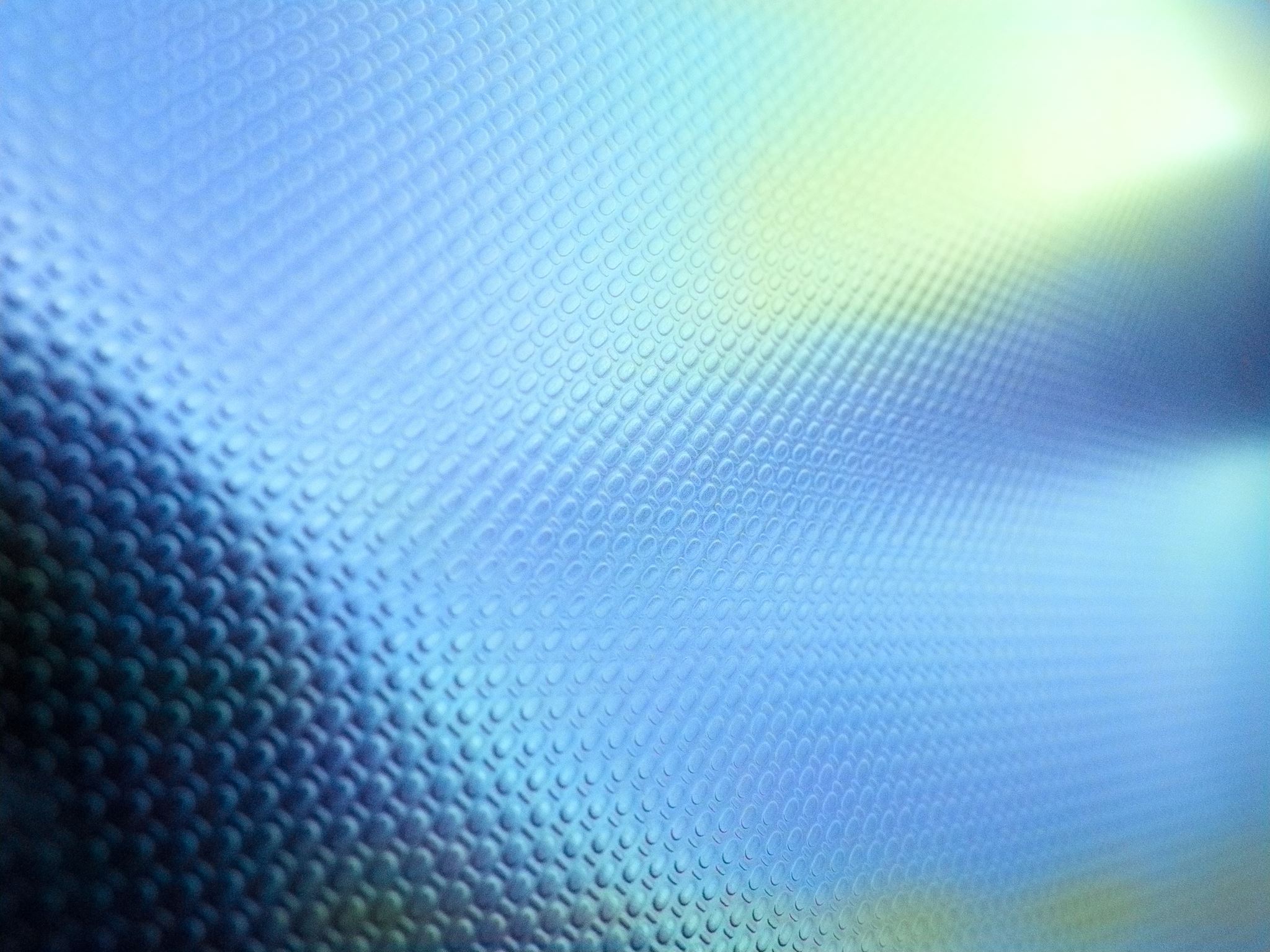 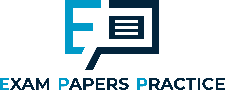 Factor immobility
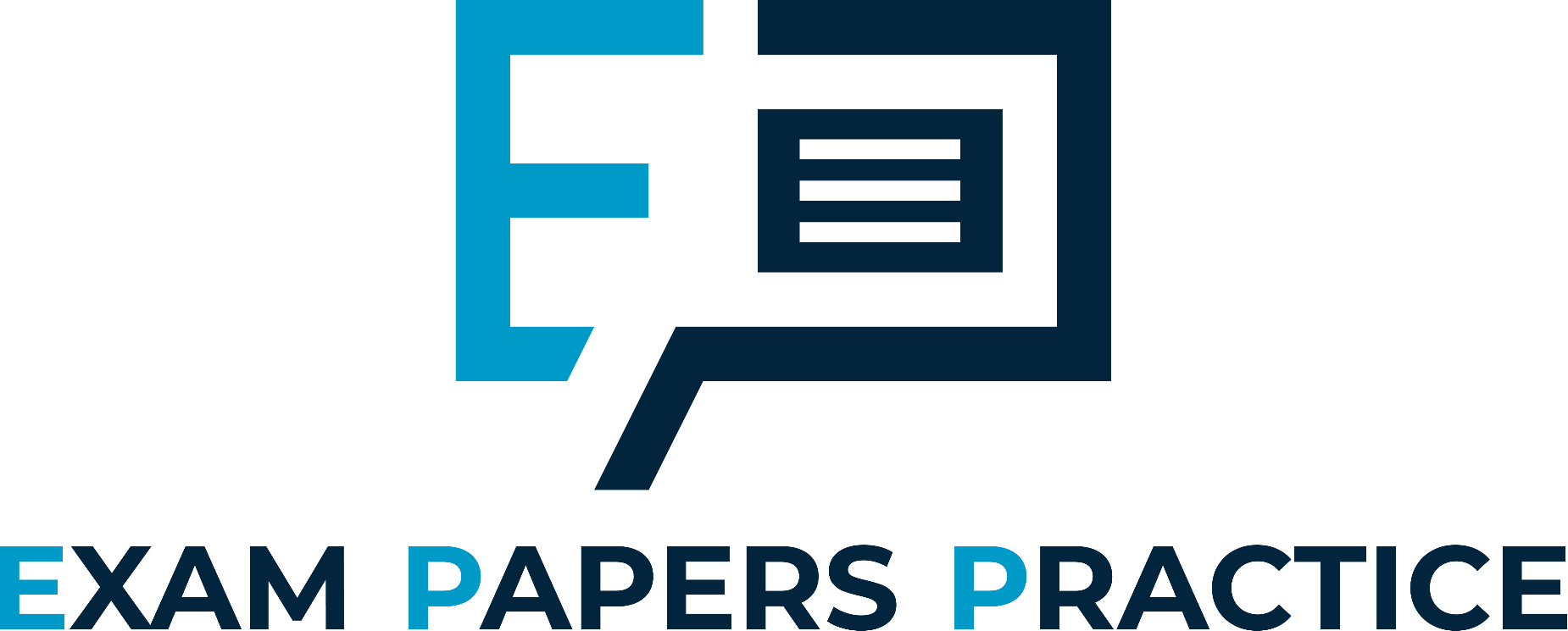 Factor immobility occurs because it is difficult for factors of production to be put to alternative uses
The immobility of factors of production can result in a misallocation of resources
This leads to market failure
Factor immobility can occur for:
Labour
Capital
Land
For more help, please visit www.exampaperspractice.co.uk
© 2025 Exams Papers Practice. All Rights Reserved
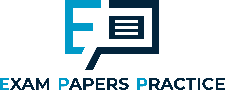 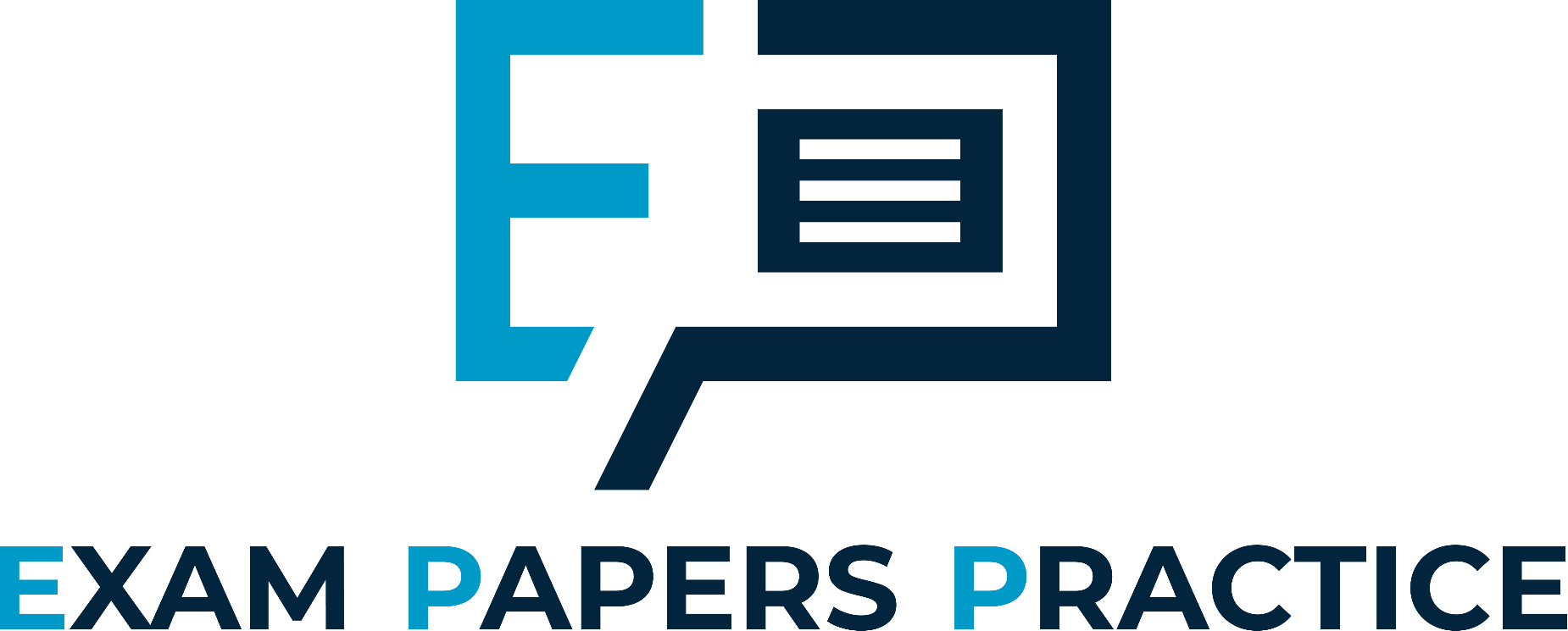 Immobility of labour
For more help, please visit www.exampaperspractice.co.uk
© 2025 Exams Papers Practice. All Rights Reserved
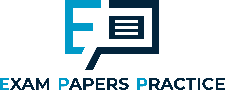 Immobility of capital
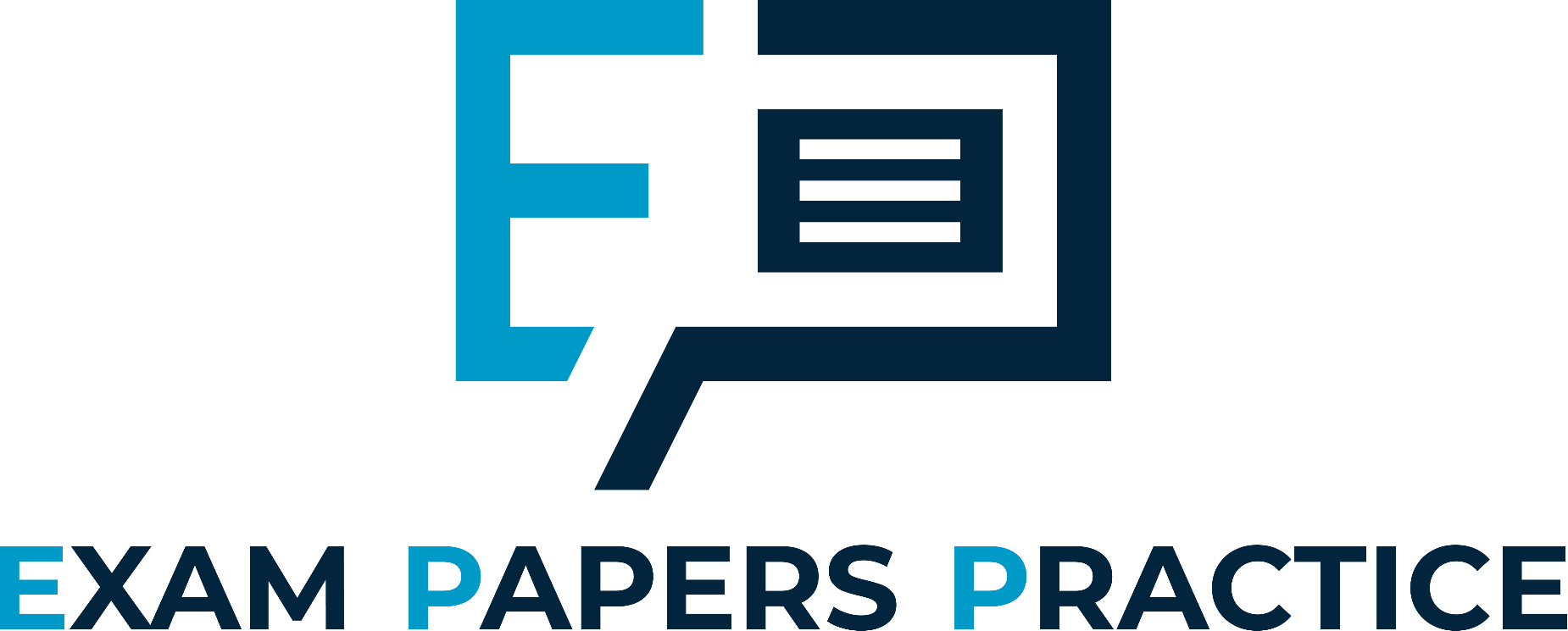 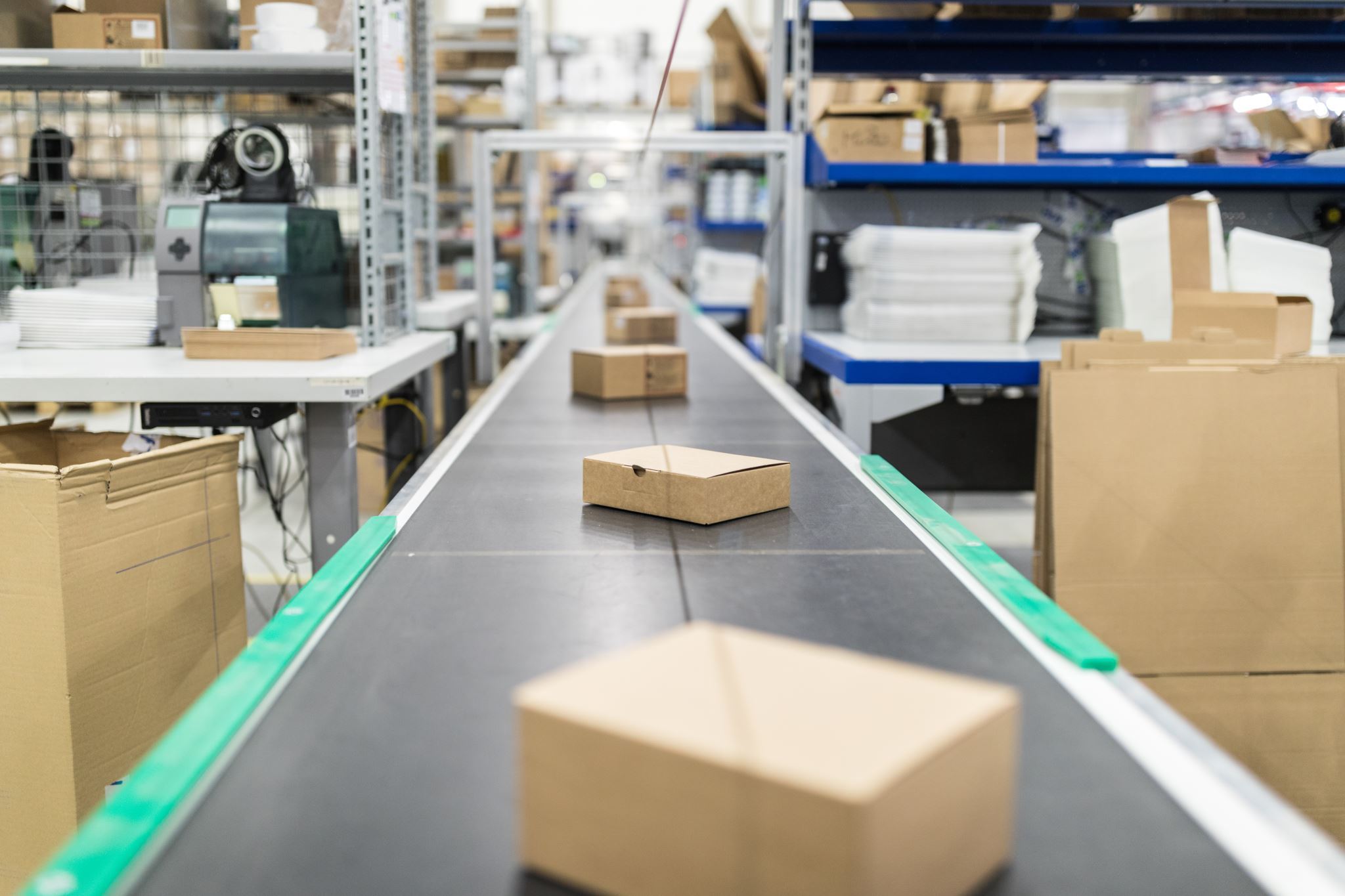 Capital goods are those that are used in the production of other goods and services.  These will bring a stream of income in the future. 

Capital immobility can occur as a result of:
Rapid technological change
changing technology can make machinery obsolete
this leads to costs for the firm as they update capital equipment
Structural change in the economy
as the types of industry that make up the economy change so does the type of capital equipment needed
we are less likely to use specialist coal mining equipment nowadays and it is difficult to put this equipment to use elsewhere
For more help, please visit www.exampaperspractice.co.uk
© 2025 Exams Papers Practice. All Rights Reserved
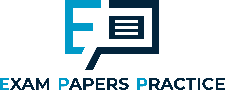 Land encompasses all of the natural resources that come from the earth that are used in the production of goods or services.
Land immobility can occur as a result of:
The inability to change the use of land due to:
Climate conditions where it is not possible to produce certain crops e.g. the UK finds it difficult to produce grapes
It is almost impossible or not economically practical to move land from one area to another
The EU subsidises the growing of certain foodstuff so farmers and fishermen continue to produce these
Immobility of land
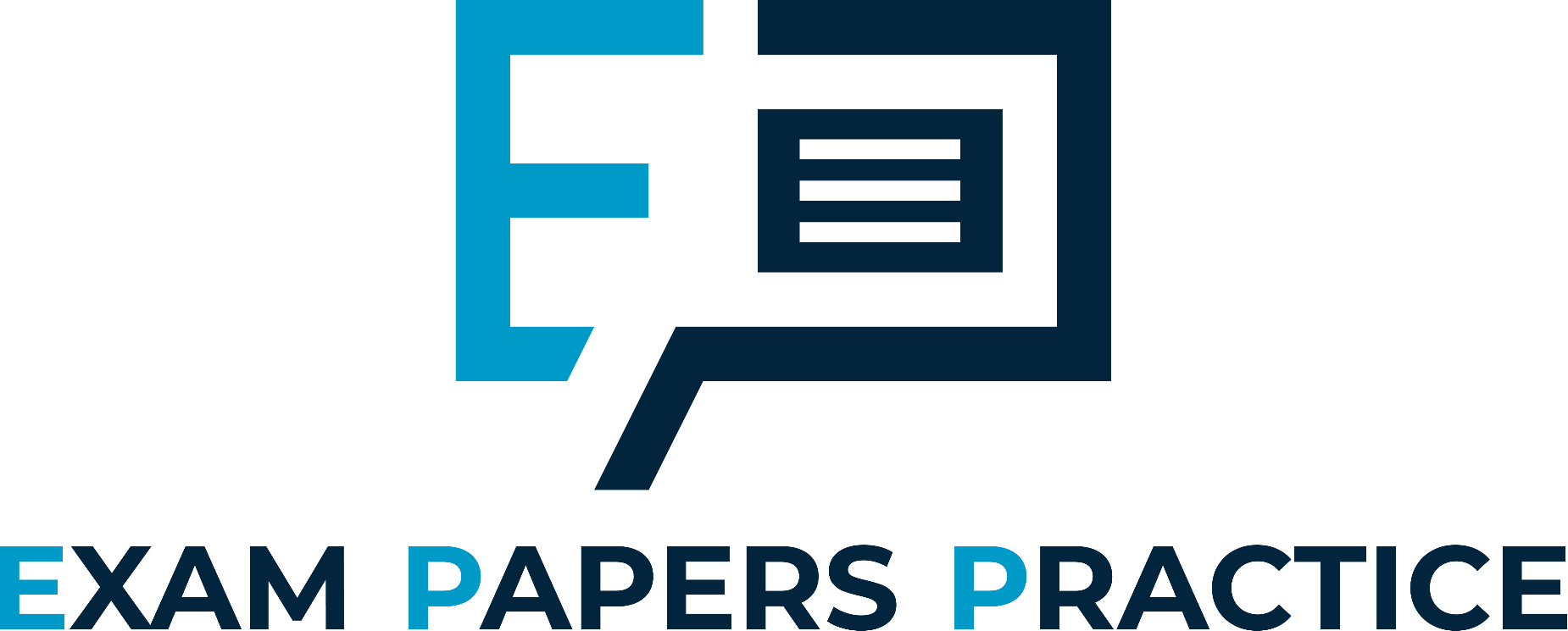 For more help, please visit www.exampaperspractice.co.uk
© 2025 Exams Papers Practice. All Rights Reserved
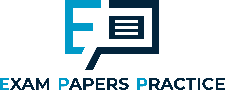 Factor immobility and market failure
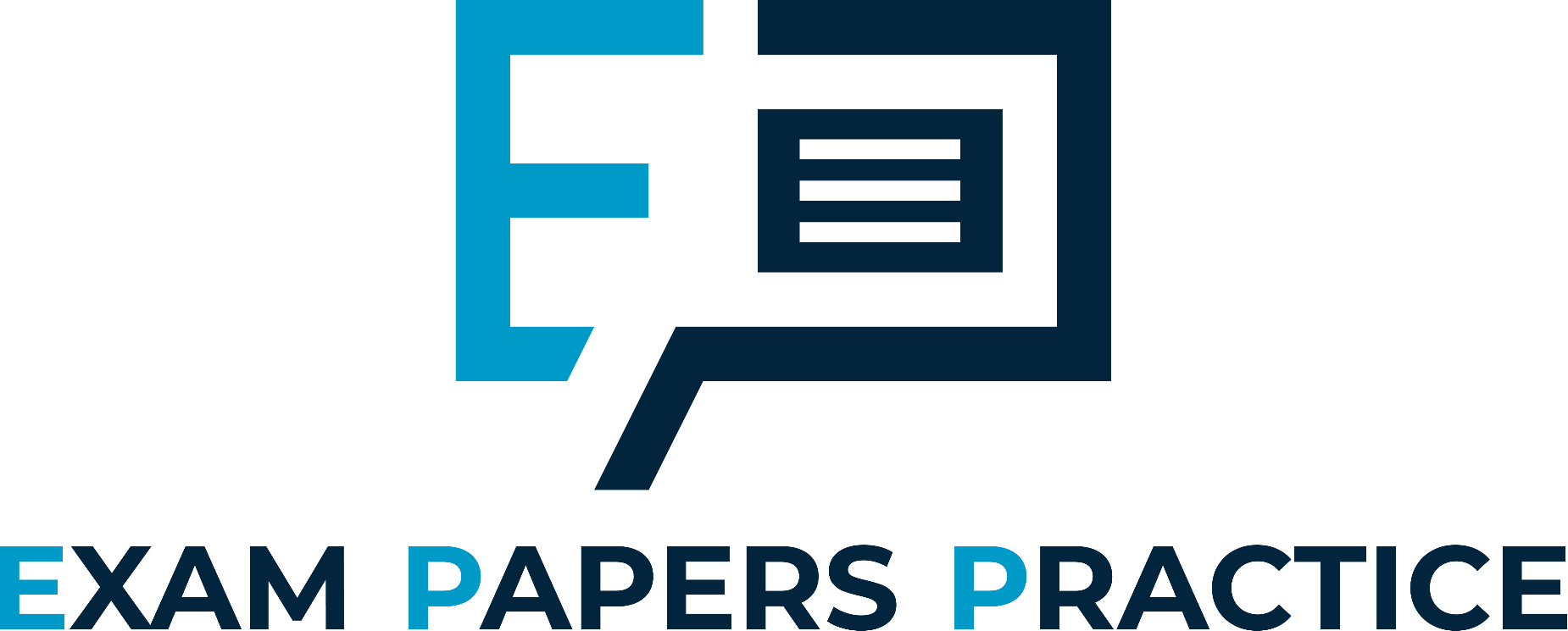 Factor immobility can lead to a misallocation of resources and therefore market failure
If factors of production are immobile then markets will find it difficult to clear when there is a change in supply and demand
If demand increases but supply is fixed due to immobile factors then there will be distortions in the market and it will take time for market equilibrium to be reached
For more help, please visit www.exampaperspractice.co.uk
© 2025 Exams Papers Practice. All Rights Reserved
[Speaker Notes: http://www.theguardian.com/education/2014/sep/30/graduate-into-underemployment
https://www.tuc.org.uk/economic-issues/labour-market-and-economic-reports/labour-market/uk-near-bottom-eu-league]
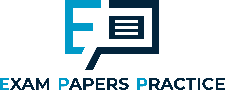 Perfect knowledge or perfect information is a theoretical concept which occurs when all consumers in a market are fully aware of price, quantity available and all other relevant information for all products when making buying decisions.

Information asymmetry occurs when some parties in a transaction have more information regarding the product than others.  
Information failure is a type of market failure where consumers or producers:
do not have perfect knowledge
have asymmetric knowledge
This means that there is imperfect information
Without having full information about a product it is difficult for consumers and producers to make decisions regarding price, quality and other relevant factors when buying and selling
This can lead to the under provision of merit goods and the over provision of demerit goods as people are ill-informed regarding the benefits or other wise of such goods
Imperfect and asymmetric  information
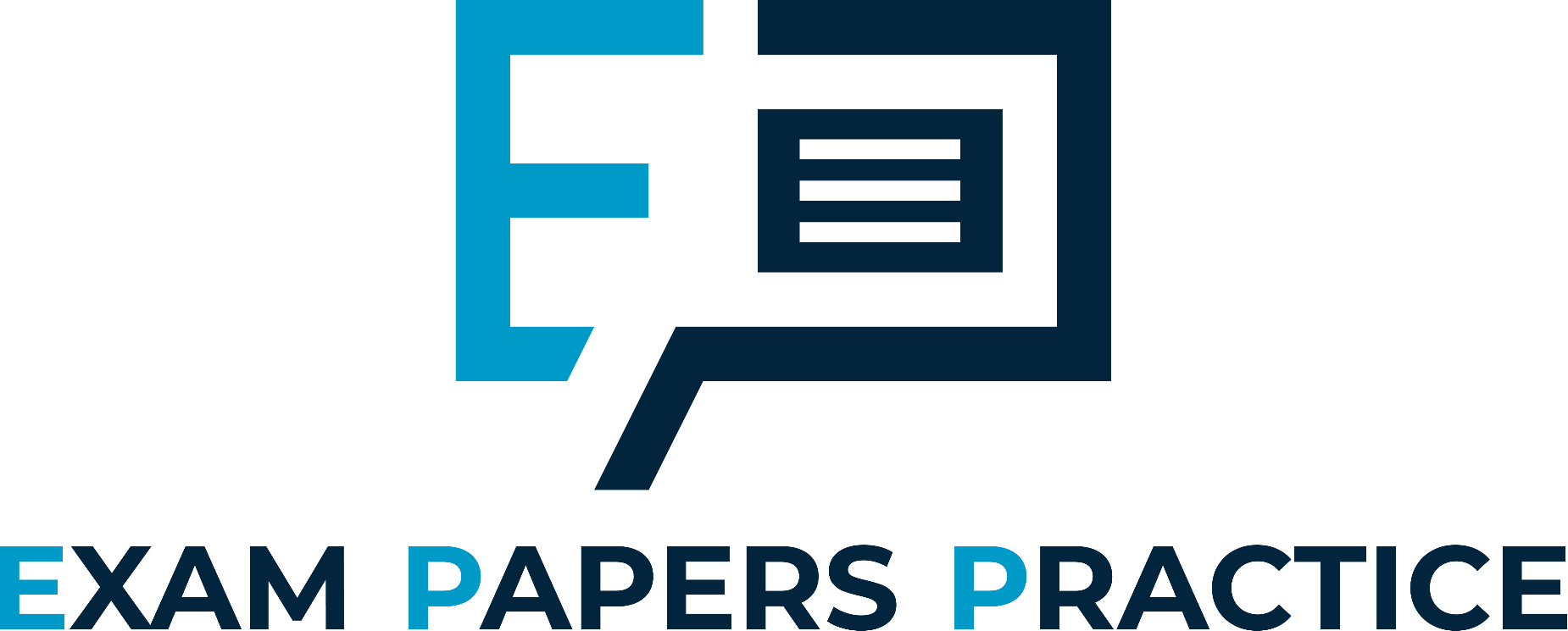 For more help, please visit www.exampaperspractice.co.uk
© 2025 Exams Papers Practice. All Rights Reserved
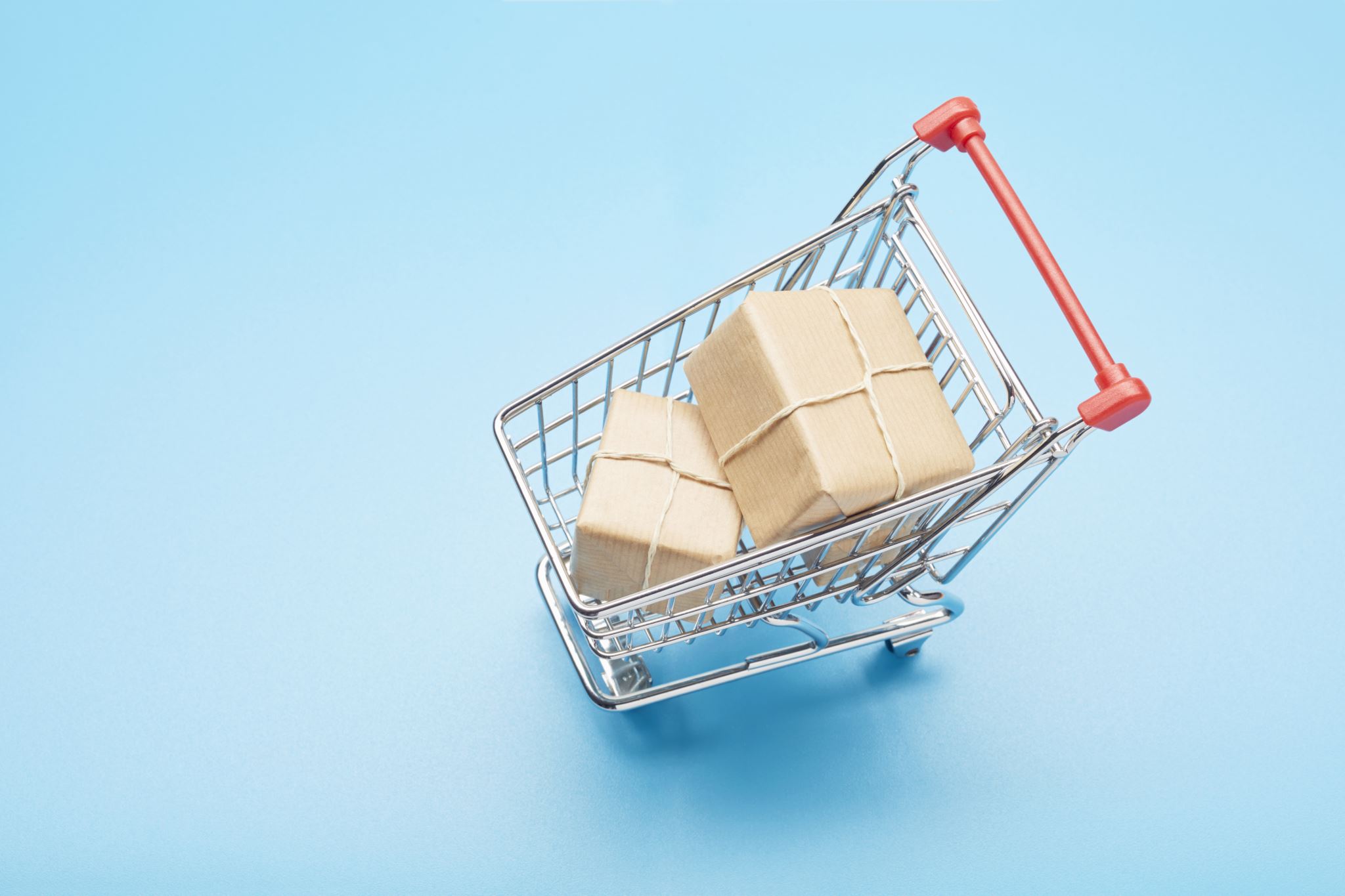 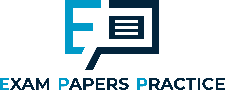 Task
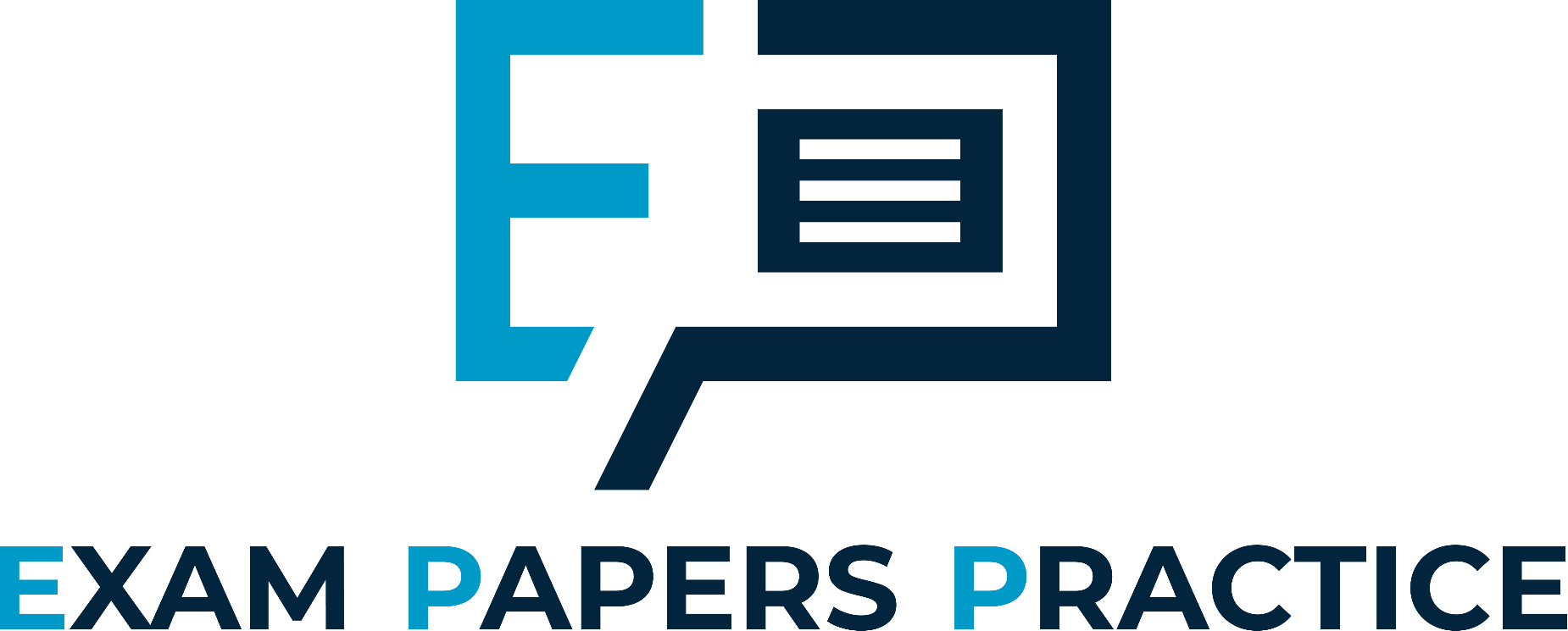 Define the term information failure.
Define the term perfect knowledge.
Define the term asymmetric knowledge.
Explain why there is likely to be information failure amongst consumers at supermarkets.
Why don’t all economic agents have perfect knowledge regarding goods and services?
Explain why merit goods may be under provided.
For more help, please visit www.exampaperspractice.co.uk
© 2025 Exams Papers Practice. All Rights Reserved
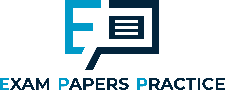 Consequences of environmental change
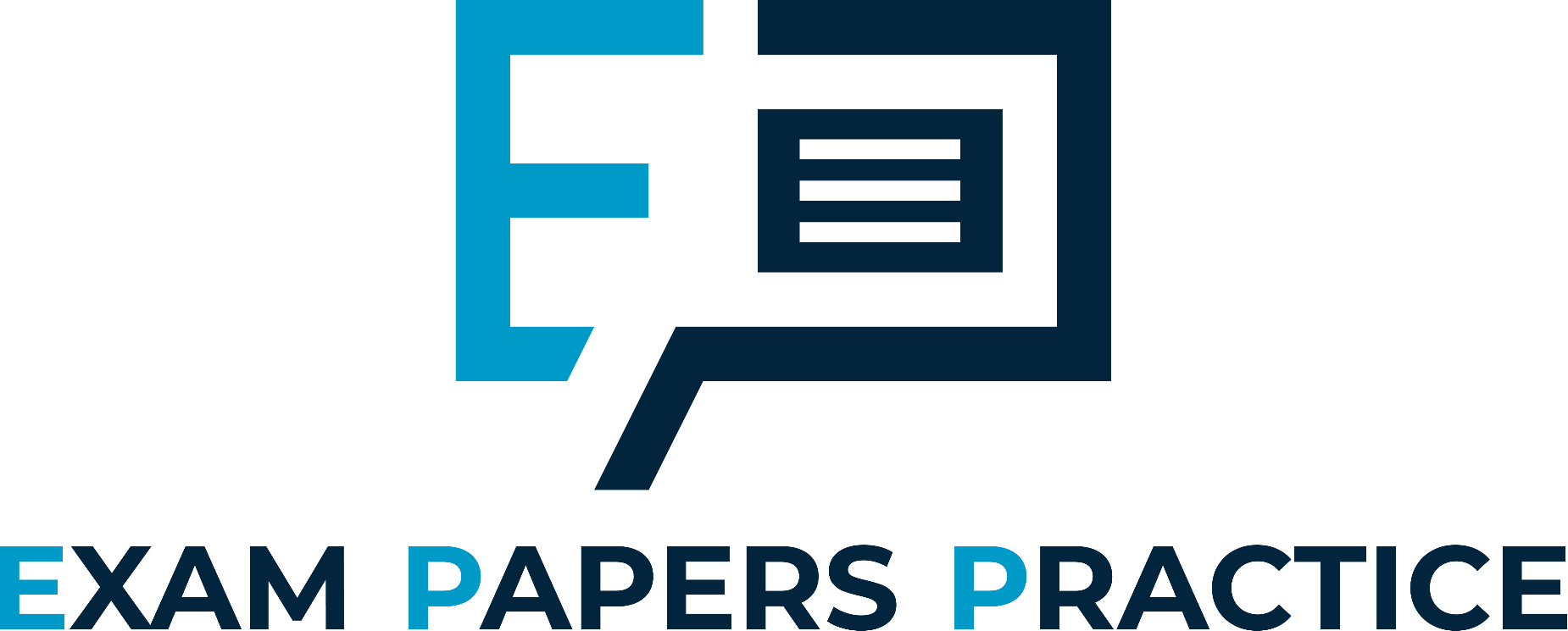 For more help, please visit www.exampaperspractice.co.uk
© 2025 Exams Papers Practice. All Rights Reserved
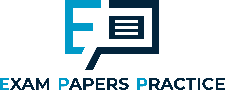 Plenary
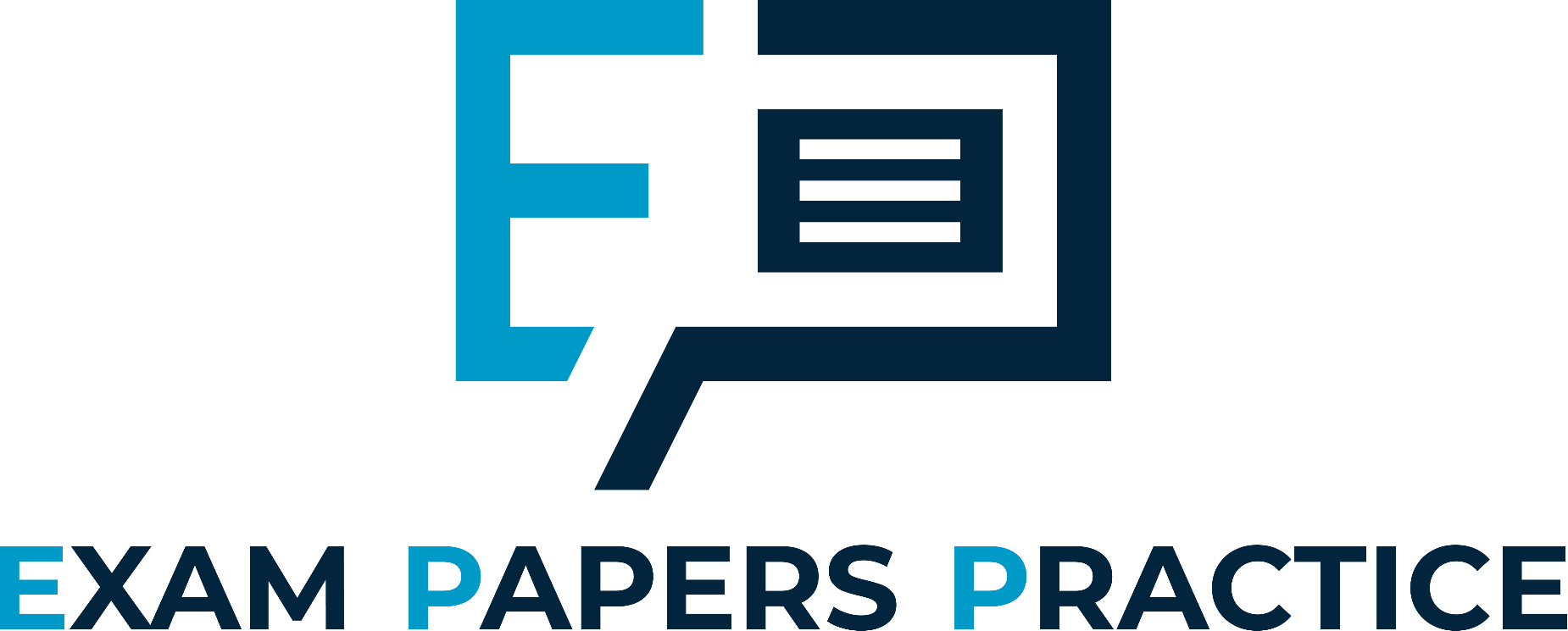 For more help, please visit www.exampaperspractice.co.uk
© 2025 Exams Papers Practice. All Rights Reserved